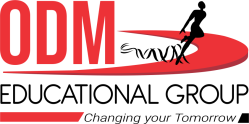 SESSION NO.: 9
CLASS: 5
SUBJECT: SCIENCE
CHAPTER NUMBER: 11
CHAPTER NAME: FORCE AND ENERGY
SUB TOPIC: DIFFERENT FORMS OF ENERGY- LIGHT ENERGY, SOUND ENERGY, ELECTRICAL ENERGY
 LAW OF CONSERVATION OF ENERGY
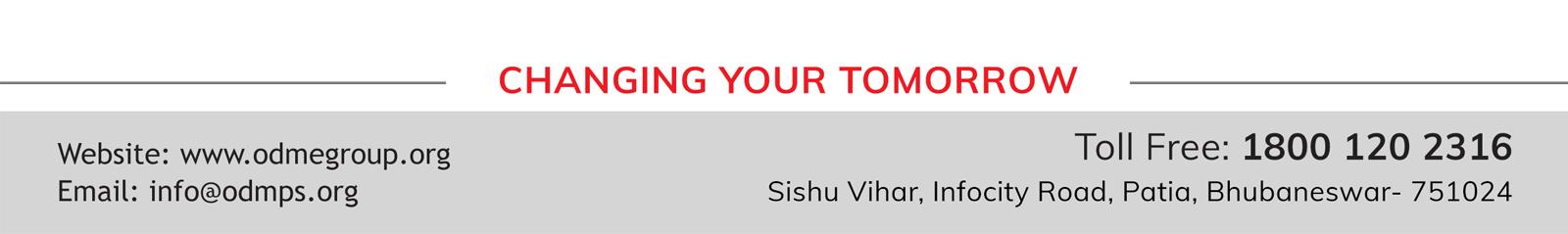 [Speaker Notes: Different forms of energy- wind energy, hydro power, heat energy
Do the questions A, B & C in your notebook]
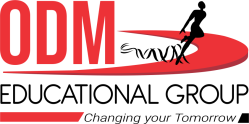 LEARNING OBJECTIVE
To enable the learner to: 
understand about energy.
identify the types of energy.
understand the importance of energy in real life.
[Speaker Notes: Introduction
The brain
Write the difficult words
The spinal cord
Nerves
Kinds of nerves
Draw a labelled diagram of human brain
Sense organs- the eyes
Do the oral Q& A of page no. 93,
Do the questions A, B & C in your notebook
Sense organs- the ears, the nose, the tongue, the skin
Draw a labelled diagram of human eye
Long Q & A
Learn the Q & A
Activity
Class test]
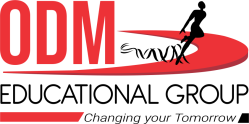 LET’S RECAP
Name them:
The energy that we get from the sun.
The energy from the hot interior of the earth. 
A renewable source of energy.
What do you mean by renewable source of energy?
How is electricity produced from water?
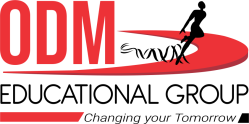 ENERGY
Energy is the ability to do work. 
Energy is everywhere in nature: sunlight, water, wind, plants and animals.
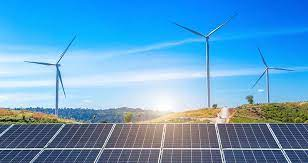 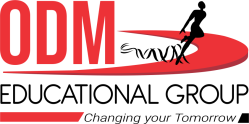 Heat energy
Mechanical energy
Light energy
FORMS OF ENERGY
Electrical energy
Sound energy
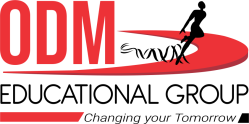 LIGHT ENERGY
Light is also a form of energy. 
We naturally get light energy from the sun. 
Artificial sources of light energy are bulbs, tube lights, burning candle, etc.
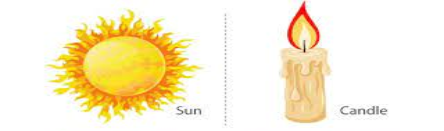 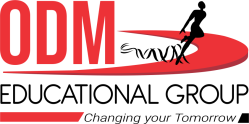 SOUND ENERGY
Sound is a form of energy. 
It is produced by the vibration of an object. 
Some sources of sound energy are music system, musical instruments, radio, etc.
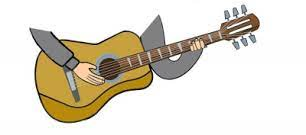 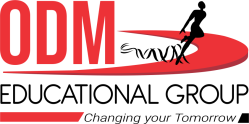 ELECTRICAL ENERGY
Electrical energy is the movement of electrical charges. 
electrical charges moving through a wire is called electricity. 
Electricity helps in working of many appliances-like computers, washing machines, television, bulbs, fans, etc.
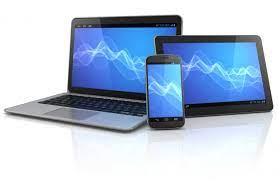 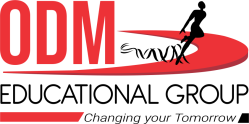 LAW OF CONSERVATION OF ENERGY
Energy can neither be created nor destroyed. 
Energy just changes from one form to another. 
The total energy of an object never decreases or increases.
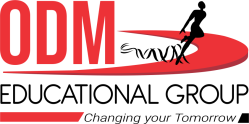 SUMMARY
We get light energy from various sources like the sun, bulbs, tube lights and burning candle.
 sound is produced by the vibration of an object.
 electrical energy is the energy produced by the movement of electrical charges.
According to the law of conservation of energy energy can neither be created nor destroyed but it always changes from one kind to another.
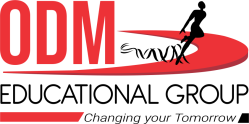 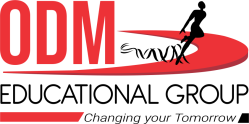 What is the law of conservation of energy?
Ans: Energy can neither be created nor destroyed.
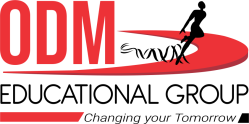 2. Which energy is used by washing machines televisions, computers, etc. to run?
Ans: Electrical energy
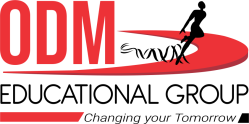 3. How is sound produced?
Ans: Sound is produced by the vibration of an object.
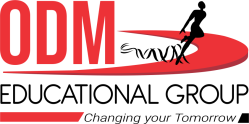 HOMEWORK
Make a list of different forms of energy and write a use of each.
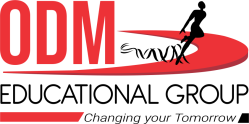 E. Answer these questions.
What is a lever? On what basis are levers classified?  
Ans: A lever is a rigid rod arranged in such a manner that it can move freely around a fixed point.  
Levers can be classified on the basis of the position of the fulcrum, the load and the effort. 
When the fulcrum is in between the load and the effort, it is a first-class lever. 
When the load is in between the fulcrum and the effort, it is called a second-class lever. 
When the effort is in between the fulcrum and the load, it is a third-class lever.
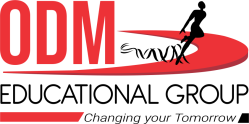 LEARNING OUTCOME
The learner will be able to: 
understand about energy.
identify the types of energy.
understand the importance of energy in real life.
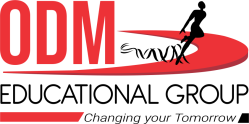 THANKING YOU
ODM EDUCATIONAL GROUP